Schulung OM Ria – Modul 3
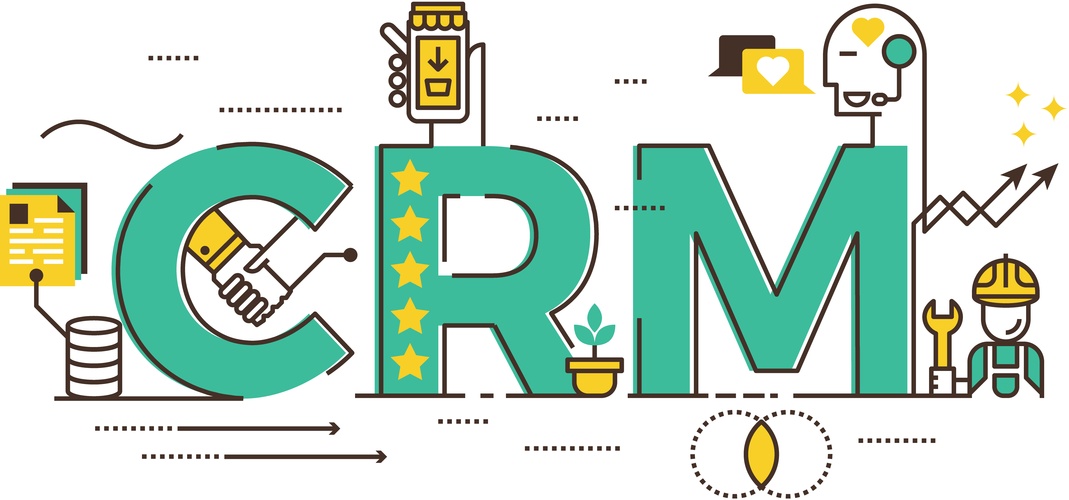 [Speaker Notes: Modul 1 & 2 Grundvoraussetzung für die folgenden 60 Minuten. Wir wissen wie Adressen pflegen, Korrespondenz im CRM zu hinterlegen und Beziehungen abbilden. Wir teilen das Wissen mit unseren ArbeitskollegInnen zum Wohle des SRK. Der Wandel vom Adressmanagement zum Beziehungsmanagement ist unser Anspruch. Wir haben nun auch die technischen Grundlagen im Haus, um professionelle und zeitgemäss mit unseren Stakeholder zum Interagieren. In diesem Modul geht es um das Datenmodell.]
Rückblick Modul 1 & 2
«Vom Adressmanagement zum Beziehungsmanagement – CRM Kultur im SRK»

Kontaktpflege
Kontaktmanagement 
Notizen und Dokumente
Verknüpfungen & Verbindungen
Auswertungen & Selektionen
22.01.2019
Schulung OM RIA - Modul 3: Das Datenmodell
Seite 2
[Speaker Notes: Kontaktpflege (Kontaktübersicht, Aktualität der Adresse, Abbilden der Touchpoints)
Kontaktmanagement (Mutationen der Adresse, insbesondere das Dublettieren und Überführen)
Notizen und Dokumente (Erfassen und Mutieren von Interaktionen im CRM)
Verknüpfungen & Verbindungen (Abbilden von Beziehungen eines Kontaktes)
Auswertungen & Selektionen (Arbeitsplatz, individuelle Bearbeitung des Stakeholders möglich durch gezielte Selektion).

Keywords:  
Wissen teilen
Kundenorientierung
Effizienz
Datenschutz
Kundenbindung]
Agenda Modul 3 - Datenmodell
Struktur für CRM Kultur
Bereiche
Merkmalgruppe 
Merkmale 
Der Accountmanager
Fallbeispiele
Dein Anteil am Gelingen 
Zuständigkeiten & Ausblick
22.01.2019
Schulung OM RIA - Modul 3: Das Datenmodell
Seite 3
[Speaker Notes: Das Datenmodell dient als Grundlage für das Beziehungsmanagement. Wir stellen den Aufbau und die Struktur des neuen Datenmodells vor uns zeigen auf, was eure Rechte und Pflichten sind und was es besonders zu beachten gilt. Dabei spielen wir immer wieder Fallbeispiele durch. Abgerundet wird das Modul durch einen Überblick der Zuständigkeiten und einen Ausblick auf kommende CRM Projekte.]
CRM-KulturDas Datenmodell als Grundlage
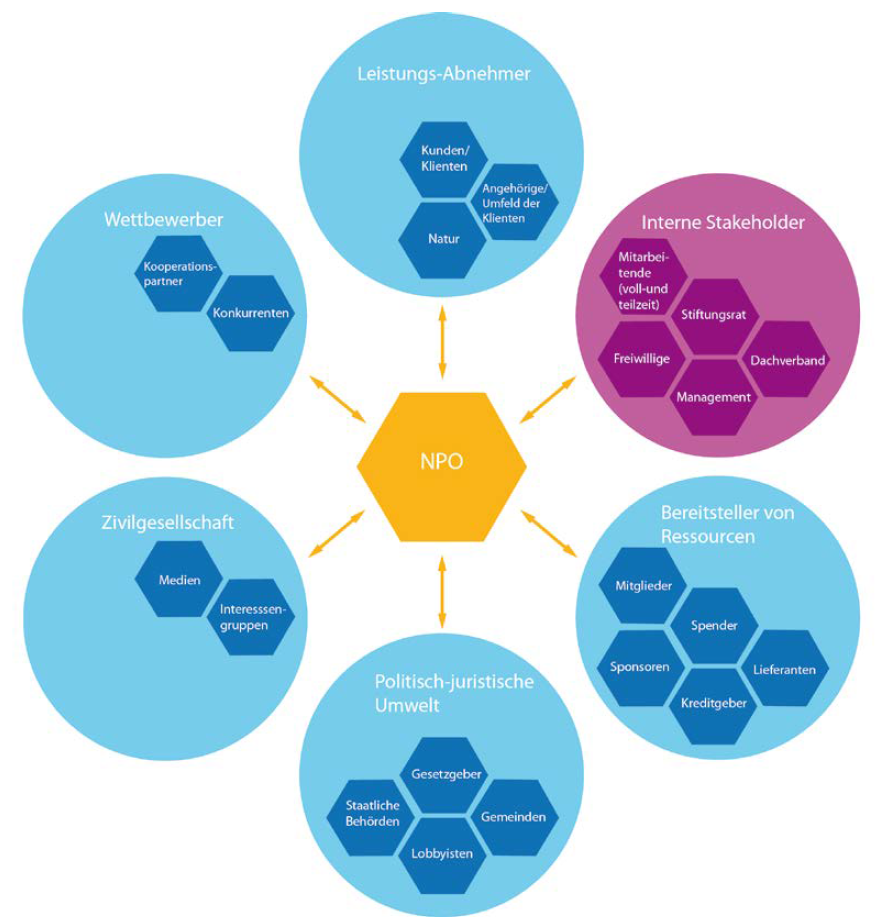 Stakeholder und deren Beziehung zum SRK stehen im Zentrum unserer Aktivitäten
Jeder Kontakt mit Stakeholdern wird festgehalten
Bei Interaktionen mit Stakeholdern wird das gesammelte Wissen zu Rate gezogen
Daten zu Interessen und Ausschlüssen ermöglichen ein zielgerichtetes und spezialisiertes Angebot
Wissen ist Macht – Geteiltes Wissen macht alle stärker
Vorteil aus dem Kennen unserer Stakeholder
Wechsel von produktorientiertem zu kundenorientiertem Verhalten
22.01.2019
Schulung OM RIA - Modul 3: Das Datenmodell
Seite 4
[Speaker Notes: Unserer CRM Kultur: Keine einzelne Produkte im Zentrum, sondern Stakeholder und dessen Interessen und Vorlieben. Interaktionen werden abgebildet und dienen als Grundlage für Folegkorrespondenz. Geteiltes Wissen rundet das Profil stärker ab, was spezialisierte und gezielte Massnahmen möglich macht. 

Stakeholder und deren Beziehung zum SRK stehen im Zentrum unserer Aktivitäten
Jeder Kontakt mit Stakeholdern wird festgehalten
Bei Interaktionen mit Stakeholdern wird das gesammelte Wissen zu Rate gezogen
Daten zu Interessen und Ausschlüssen ermöglichen ein zielgerichtetes und spezialisiertes Angebot
Wissen ist Macht – Geteiltes Wissen macht alle stärker
Vorteil aus dem Kennen unserer Stakeholder
Wechsel von produktorientiertem zu kundenorientiertem Verhalten

Die CRM Kultur ergibt sich durch ein gemeinsames, stetiges Wiederholen dieser Art der Kundenbetreuung.]
Weshalb ein Datenmodell?
Professionelles Beziehungsmanagement 

Abbild aller Touchpoints mit SRK

Wissensteilung innerhalb der Organisation

Fundraisingeffizienz
22.01.2019
Schulung OM RIA - Modul 3: Das Datenmodell
Seite 5
[Speaker Notes: Wir versuchen mit der folgenden Struktur die Vorlieben und Wünsche unserer Stakeholder besser und individueller abzubilden. Wissen über Stakeholder für alle Mitarbeiter der Geschäftsstelle zugänglich machen. Das Datenmodell ist deshalb auf die unterschiedlichen Bedürfnisse der verschiedenen Ansprechpartner innerhalb der Geschäftsstelle im Dialog mit deren Stakeholdern angepasst. Massgeschneiderte Ideen und Produkte, welche auf Wünsche, Bedürfnisse und Haltungen des Stakeholder abgestimmt ist. Das bildet Kundentreue und damit Effizienz. Das SRK gewinnt in der Aussenwahrnehmung deutlich an Professionalität.]
Das Datenmodell
22.01.2019
Schulung OM RIA - Modul 3: Das Datenmodell
Seite 6
[Speaker Notes: Was ist ein Datenmodell? Verweis an Datenmodell an der Wand. Interaktion.

Ein Datenmodell bildet Daten und ihrer Beziehungen zueinander ab. Datenmodelle und die zu deren Erstellung durchgeführten Aktivitäten (Datenmodellierung) dienen dazu, die Struktur für die in den Systemen zu verarbeitenden Daten zu finden und festzulegen. Datenmodelle haben eine in der Regel wesentlich längere Lebensdauer als Funktionen und Prozesse und somit Software. Es gilt: „Data is stable – functions are not“ („Daten sind stabil, Funktionen sind es nicht“). 
 
Das vorliegende Datenmodell bildet die strukturelle Grundlage für unsere CRM-Kultur. Das Wichtigste bei der Arbeit im CRM die Einheitlichkeit der Angaben. Deshalb ist auch das gemeinsame Verständnis, die vorliegende Schulung und letztlich das gemeinsame Anwenden ungemein wichtig.

Auf Stufe Geschäftsstelle sind die Daten in drei Ebenen strukturiert. Speziell erwähnenswert ist hierbei die Unabhängigkeit des Bereiches OM-Technik. Dieser beinhaltet Informationen, welche für alle Nutzer des Kontaktes relevant sind. Die OM Technik ist folglich ein Bereich welcher über die Geschäftsstelle hinaus relevant ist.]
Die drei Bereiche des Datenmodells
Beziehung






Eigenschaft







OM Technik
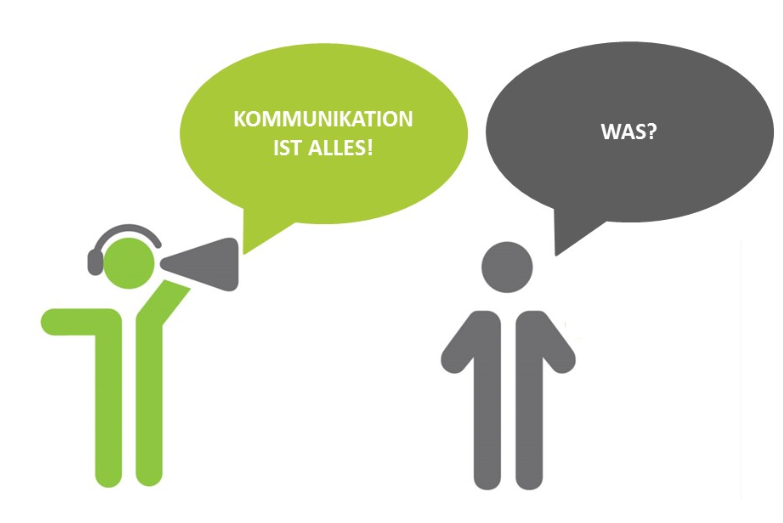 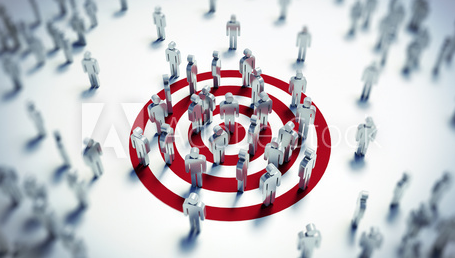 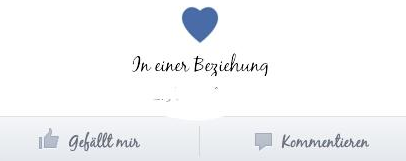 22.01.2019
Schulung OM RIA - Modul 3: Das Datenmodell
Seite 7
[Speaker Notes: Bereich Beziehungen:  verantwortlichen Person, Massnahmen und Instrumente. Negativmerkmale.

Bereich Eigenschaften:  Organisationsform (Stakeholder, Rechtsform, Optiker, Mitarbeiter etc.) und Themenvorlieben 

Bereich OM-Technik: Status der Adresse (gestorben, nicht zustellbar, ungültig etc.). Programmierrelevante Eigenschaften.]
Die Gruppen der BereicheBeziehung
Accountmanager: Die Zuständige Person für den Kontakt

Ausschlüsse: Abbildung der Stakeholderwünsche

DM-Massnahme: Die Direct Marketing Massnahmen individuell anpassen
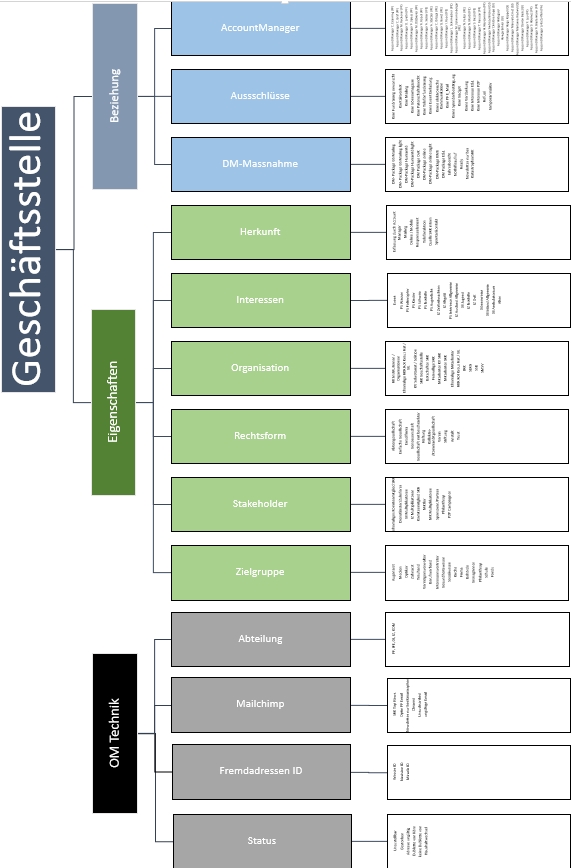 22.01.2019
Schulung OM RIA - Modul 3: Das Datenmodell
Seite 8
[Speaker Notes: Der Bereich Beziehung ist in drei Gruppen unterteilt: 
Accountmanager
Ausschlüsse
DM-Massnahme]
Die Gruppen der BereicheEigenschaften
Herkunft: Kanal der Adressaufnahme in das CRM, Datenschutz
	Interessen: Themengerechte Ansprache des Stakeholders
	Organisation: Interne Perspektive 
	Rechtsform: Information zu Firmen und Institutionen
	Stakeholder: Hat Interesse am Verlauf oder Ergebnis der SRK-Arbeit 
	Zielgruppe: Unterteilung in Zielgruppen aus interner Sicht
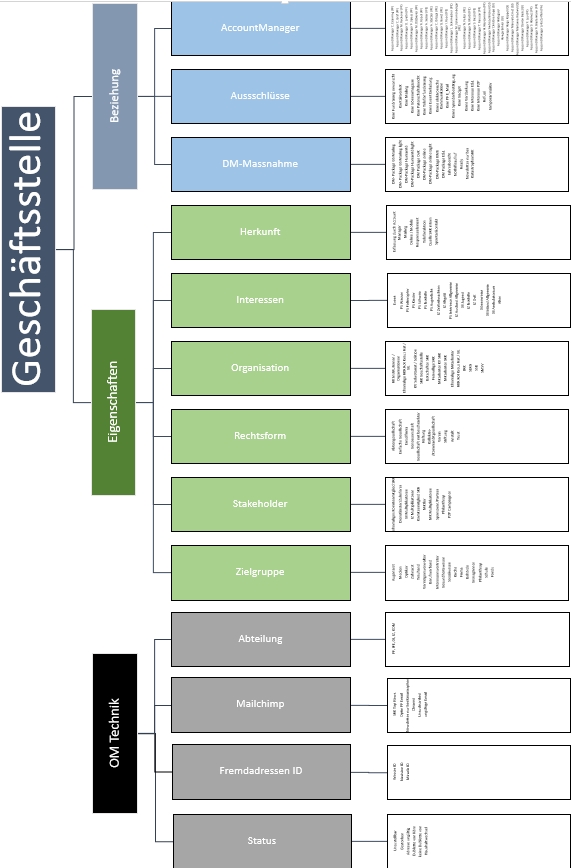 22.01.2019
Schulung OM RIA - Modul 3: Das Datenmodell
Seite 9
[Speaker Notes: Der Bereich Eigenschaften ist in sechs Gruppen unterteilt: 
Herkunft
Interessen
Organisation (aktuelle und ehemalige SRK-Mitarbeiter, Botschafter)
Rechtsform (Firmenadressen)
Stakeholder (Partnerfirmen, P2P-Campaigner, meist individuelle Betreuung durch Accountmanager)
Zielgruppe (interne Sicht, bspw. Potentielle Philanthropen oder Augenarzt)]
Die Gruppen der BereicheOM-Technik
Abteilung: Welche Abteilung bearbeitet den Kontakt 
Status: Übergreifende Festlegung der Gültigkeit und Aktualität der Adresse 
Fremdadressen ID
Mailchimp
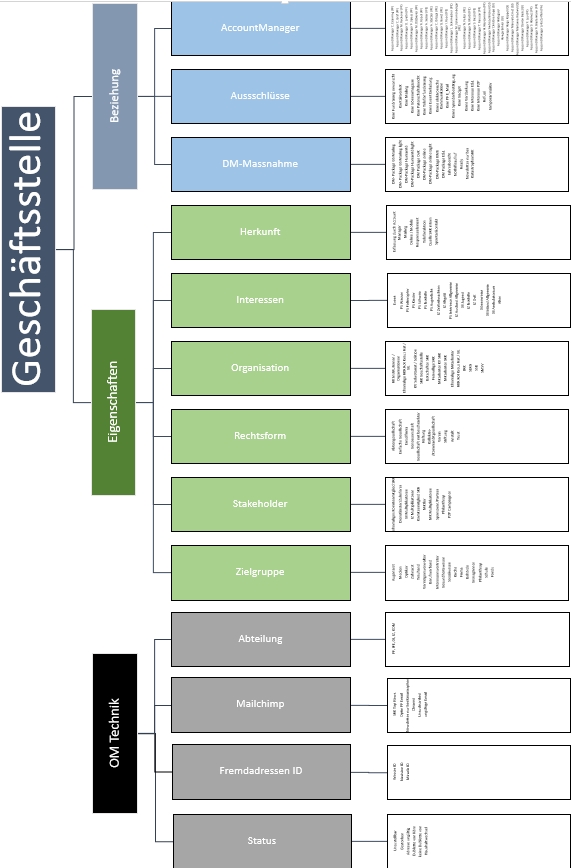 22.01.2019
Schulung OM RIA - Modul 3: Das Datenmodell
Seite 10
[Speaker Notes: Der Bereich OM-Technik ist in vier Gruppen unterteilt: 
Abteilung
Status
Fremdadressen ID (durch User nicht mutierbar)
Mailchimp (durch User nicht mutierbar)]
Baumstrukur & MerkmaleLivebeispiel
22.01.2019
Schulung OM RIA - Modul 3: Das Datenmodell
Seite 11
[Speaker Notes: Die Merkmale definieren die Vorlieben und Eigenschaften des Stakeholders. Folglich bestimmen sie die individuelle Kommunikation mit dem Stakeholder. Sobald ein Kontakt spezifisch, abweichend vom Basisprogramm (Definition folgt bei nächster Folie) kontaktiert werden soll, gilt es Merkmale zu setzen. 
 
Besonders erwähnenswert sind die Negativemerkmale. Sie stellen Ausschlüsse vom "generellen" Package dar. Auch die Interessen sind besonders wichtig für eine adäquate Stakeholderbetreuung. Diskussion mit Teilnehmer suchen.

https://cb.redcross.ch/Workspaces/PFDatenbankAdministr/CRM/Datenmodellierung/Hand-out%20Datenmodellierung/2_Dokumentation%20Merkmalstruktur%20final.docx]
Manuelle Neuerfassung eines StakeholdersIm Detail liegt der Erfolg
Folgende Merkmale sind zwingend zu setzen:
 
Herkunft

DM-Massnahmen

Ausschlüsse

Abteilung





Jede Information ist wertvoll.
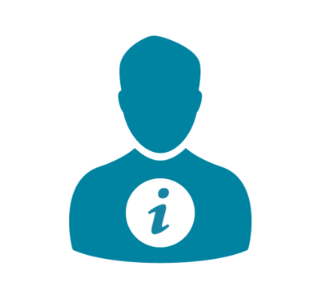 22.01.2019
Schulung OM RIA - Modul 3: Das Datenmodell
Seite 12
[Speaker Notes: Bei einer manuellen Adresserfassung ohne Spende muss zwingend folgende Merkmale gesetzt werden:


Herkunft: Woher stammt die Adresse (Datenschutz)

DM-Massnahmen: Wie und mit was soll die Adresse bedient werden (Fundraisingeffizienz)

Ausschlüsse: Kommunikationswünsche des Stakeholders berücksichtigen (individuelle Betreuung)

Abteilung: Wird ansonsten automatisch PF (Zuständigkeit, Aktualität)

Umso mehr Informationen, umso effizienter und professioneller können wir agieren.


Livebeispiel zeigen!]
Das Basisprogramm für GönnerIm Public Fundraising
Nach Erstspende: Die Strategie ist Bindung und Upgrading

6 Mailings jährlich
Monatliche E-Mail Zustellung
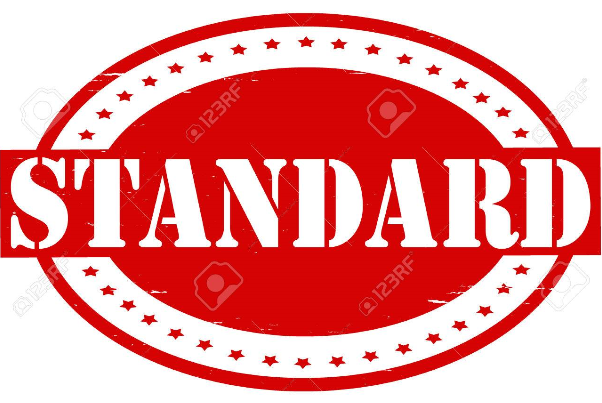 22.01.2019
Schulung OM RIA - Modul 3: Das Datenmodell
Seite 13
[Speaker Notes: Voraussetzung ist eine Spende. Die Neuerfassung ohne Merkmalsetzung=Adressbewirtschaftung PF. Nach Spende erhält Gönner Basisgönnerprogramm. Es beinhaltet eine grundlegende Zustellung von 6 zweckfreien Mailings und elektronischen Newsletter in regelmässigen Abständen. Sofern die Kommunikation von diesem Standartvorgehen abweichen soll, muss eine Merkmalsetzung erfolgen.]
Der AccountmanagerSpezifikation im Datenmodell
Die individuelle Betreuung im Interesse des Stakeholders. 

Zentrale Anlaufstelle, 
Verantwortlicher und 
Entscheidungsträger
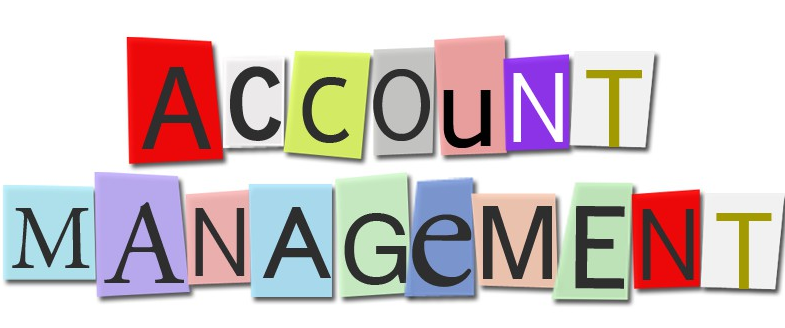 22.01.2019
Schulung OM RIA - Modul 3: Das Datenmodell
Seite 14
[Speaker Notes: Wir betreuen unserer Stakeholder persönlich. Eine zentrale Rolle im Datenmodell übernimmt der Accountmanager. Er kann als zuständige Person und damit Entscheidungsträger auf dem Kontakt im OM RIA hinterlegt werden. Er bestimmt damit die Art und Weise sowie den Intervall der SRK-Kommunikation mit dem Stakeholder. Der eingetragene Accountmanager übernimmt die Verantwortung über die Vollständigkeit und Korrektheit der Adresse und stellt das Beziehungsmanagement sicher. Der Accountmanager ist die zentrale Anlaufstelle für den Stakeholder beim SRK. Damit erscheint das SRK aus Kundensicht persönlicher.
Durch eine Zuteilung an einen Accountmanager kann somit ein Stakeholder individuell bedient werden. Die Beziehung kann folglich stark vom Basisgönnerprogramm abweichen.]
Der AccountmanagerZuständigkeiten
Schnittstelle zwischen SRK und Stakeholder

Vollständigkeit und Zustellbarkeit der Adresse

Zielgruppengerechtes Marketing dank Bedarfsabbildung im CRM (Merkmalsetzung)

Beziehungspflege und –Entwicklung
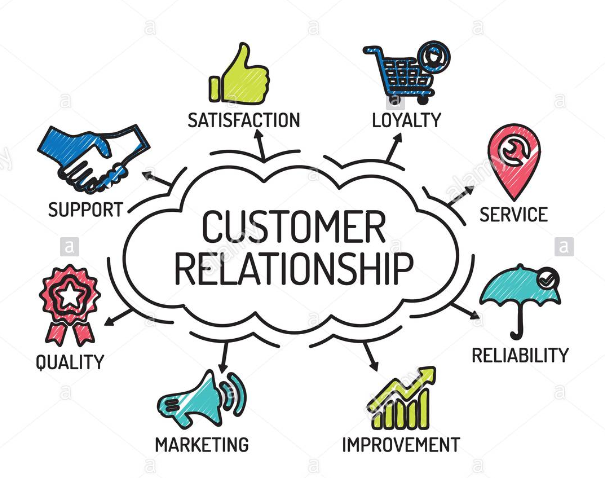 22.01.2019
Schulung OM RIA - Modul 3: Das Datenmodell
Seite 15
[Speaker Notes: Was sind denn nun meine Pflichten als Accountmanager? Bewirtschaftung des Kontaktes mit dem Ziel
geschäftlichen Beziehungen beizubehalten. 
potenzielle Gönner und Geschäftsmöglichkeiten ausfindig machen . 
Anforderungen des Stakeholders kennen, abbilden und erfüllen-Retention/Kundenbindung
 
Zu diesem Ziel arbeitet der Accounmanager mit dem Datenmodell im OM RIA. Er vergibt die vorliegenden Merkmale und Kategorien und selektiert anschliessend die Adresse anhand dieser Daten und Informationen.]
Den Accountmanager erfassenLivebeispiel
Kriterien für Erfassung: 
persönliche Beziehung zum Kontakt 
Potential für Upgrading durch persönliche Betreuung 
Accountmanager hat regelmässigen Austausch
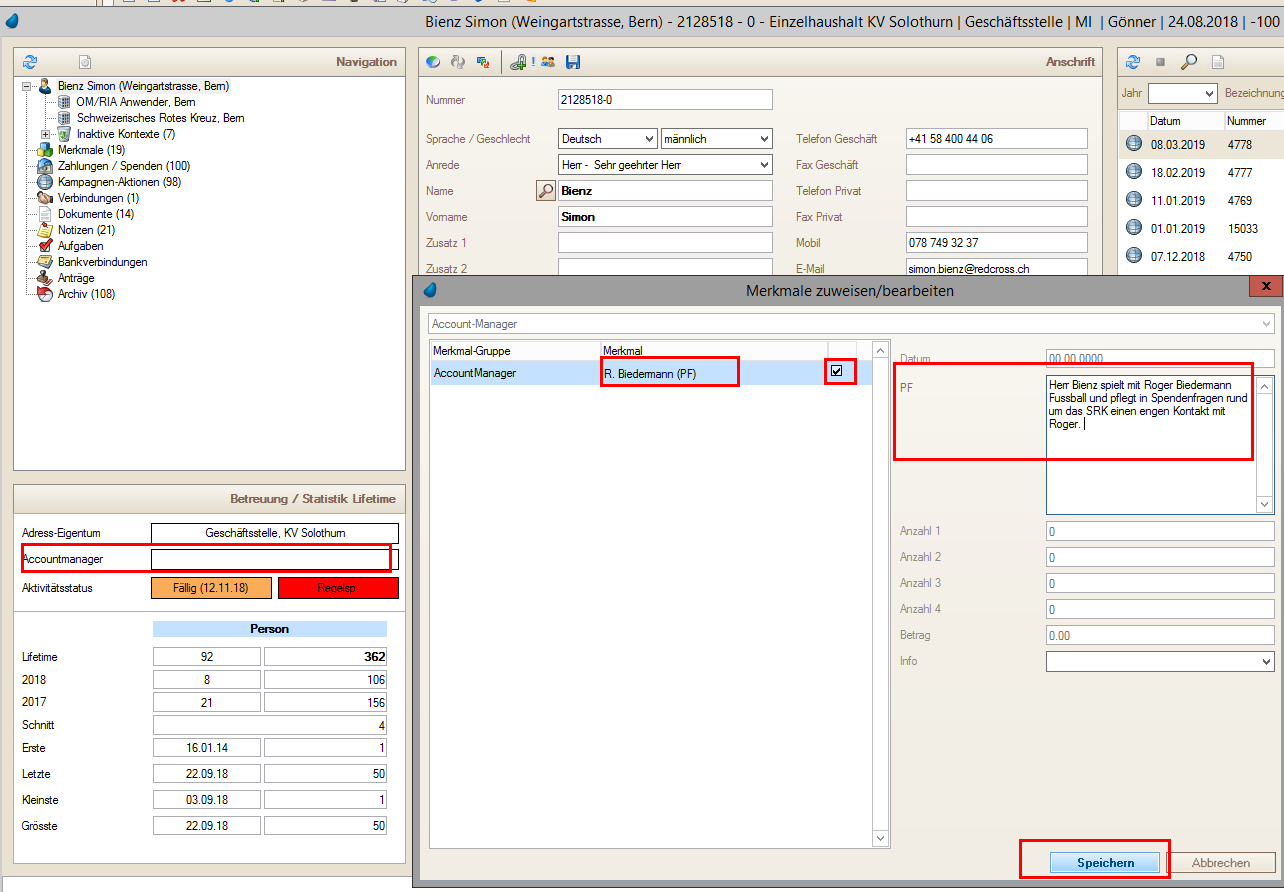 22.01.2019
Schulung OM RIA - Modul 3: Das Datenmodell
Seite 16
[Speaker Notes: Ein Accountmanger wird nur vergeben wenn die Absicht besteht, gezielt mit der Adresse zu arbeiten und mindestens eines der folgenden Kriterien erfüllt ist:
Es besteht eine persönliche Beziehung zum Kontakt 
Es besteht ein Potential, bei dem Kontakt durch persönliche Betreuung ein Upgrading oder eine Erstspende zu erreichen
Der Kontakt ist ein Stakeholder (z.B. Dienstleister/Zulieferer), mit dem der Accountmanager in regelmässigem Austausch steht (à wichtige Korrespondenz hinterlegen!)
Keinesfalls dient die Vergabe eines Accountmanagers dazu, einen Kontakt vor Massnahmen zu „schützen“. Dazu gibt es die Ausschlüsse. Wird nicht mehr mit der Adresse gearbeitet, so ist das Merkmal „Accountmanager“ zu löschen. 

Wechsel in OM RIA. 
Weisen Sie sich dem Kontakt als verantwortlicher Accountmanager zu, sofern der Kontakt von Ihnen persönlich und individuell betreut wird. Damit sind Sie für die Qualität, Aktualität und die DM-Massnahmen welche der Kontakt erhalten soll zuständig. Weiter erhält der Kontakt automatisch die jeweilige Abteilung zugewiesen und wird nur durch diese bearbeitet. Dieser Umstand lässt sich durch manuelle Merkmalsetzung individuell anpassen (Zusätzliche Abteilung und/oder DM-Massnahmen setzen). . 
Doppelklick in das Feld Accountmanager.
Wählen Sie den Accounmanager im Drop-down Menu aus.
Aktivieren Sie das Kontrollkästchen um Ihre Wahl zu bestätigen.
Erfassen Sie eine Notiz mit der Information weshalb Sie den Accounmanager eingetragen haben.
Speichern Sie ihre Wahl.]
Unsere Fallbeispiele Livebeispiel
Der einfache Gönner

Der entwickelte Grossgönner bis hin zum Legat

Der klassische Stakeholder 

Der SRK Mitarbeiter

Der SRK Botschafter

Die Stiftung
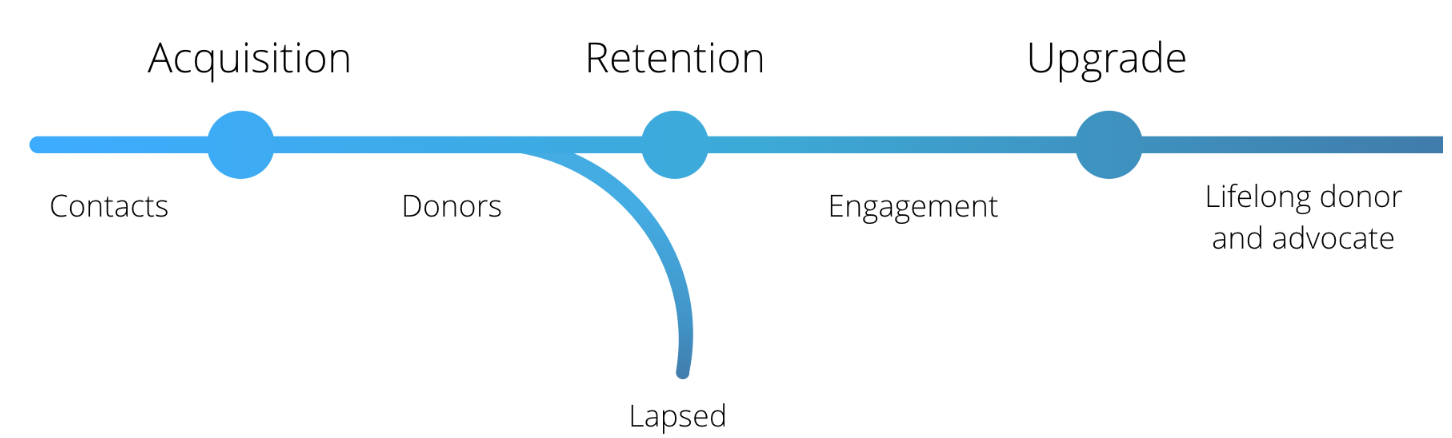 22.01.2019
Schulung OM RIA - Modul 3: Das Datenmodell
Seite 17
[Speaker Notes: Ein Beispiel aus dem Teilnehmerfeld? Hier zeigen und besprechen wir Beispiele welche auf die Teilnehmenden abgestimmt sind. 
einfacher Gönner in MPH: Andreas Freivogel, 2788212 
Highdonor/Legate: Claudio Molinari, 1361802
Highdonor: Daniel Bickel 1315563
Stakeholders als Zulieferer, Spiritline GmbH, 2746622
Mitarbeiter Oscar Lüthi, 2740776
Botschafter: Linda Fäh, 2686249 
Stiftung: MEDICOR FOUNDATION, 1422762   

Diskussion mit Teilnehmer suchen.]
Zu BeachtenDein Beitrag ist wichtig
Abbilden der Interaktionen

Accountmanager

Direct-Marketing Packages

Detaillierte Neuerfassung mit Merkmal









«Wissen ist Macht – Geteiltes Wissen macht alle stärker»
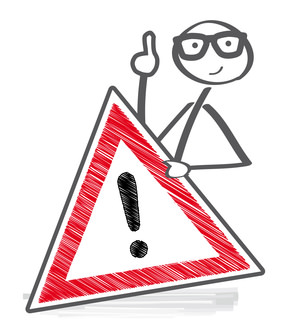 22.01.2019
Schulung OM RIA - Modul 3: Das Datenmodell
Seite 18
[Speaker Notes: konsequente Erfassen und Abbilden aller Touchpoints
Neue Merkmale / Packages 
Accounmanager ist verantwortlich
Neuerfasste Kontakte benötigen Merkmalsetzung]
Zuständigkeiten & AusblickDeine Ansprechpersonen
First Level Support durch PowerUser & Gönnerservice 

Second Level Support durch Datenbankteam 

CRM Task Force
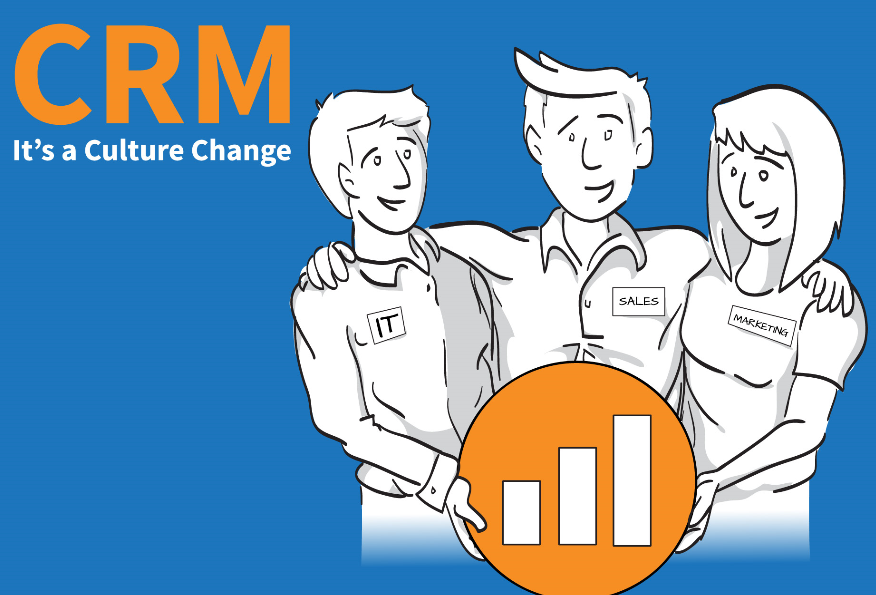 22.01.2019
Schulung OM RIA - Modul 3: Das Datenmodell
Seite 19
[Speaker Notes: Angebot Einführungsprogramm der GS SRK 

Die Task Force CRM setzt sich aus verschiedenen Personen aus dem Departement Marketing und Kommunikation zusammen und ist für die Ausbreitung der CRM Kultur und die datenschutzkonforme Adresshandhabung im Marketing SRK verantwortlich. Dabei sammelt sie Anforderungen und Inputs zu Handen der Leitung Public Fundraising, welche die Hauptverantwortung über das OM RIA trägt. Die Task Force CRM ist eine weitere Massnahme, das SRK Donor-Centred zu positionieren und für zukünftige Herausforderungen zu wappnen.]
"Wie Sie Informationen sammeln, verwalten und nutzen, entscheidet darüber, ob Sie gewinnen oder verlieren." Bill Gates
22.01.2019
Schulung OM RIA - Modul 3: Das Datenmodell
Seite 20
[Speaker Notes: Fragen?

Follow-up per Mail.]
Merci!
22.01.2019
Schulung OM RIA - Modul 3: Das Datenmodell
Seite 21
[Speaker Notes: Danke für eure engagierte Mitarbeit!]